Medicaid Population HealthStrategy & roadmap
Marie Malinowski, Principal Program Manager, Medicaid Population Health
August 2024
Welcome!
Learning Objectives for this Training
Participants will be able to define and understand Population Health
Participants will better understand how Population Health and data guides our programs and interventions to improve member outcomes
Participants can leverage this information as a tool to evaluate and share information about their communities to improve member outcomes
2
What is population health?
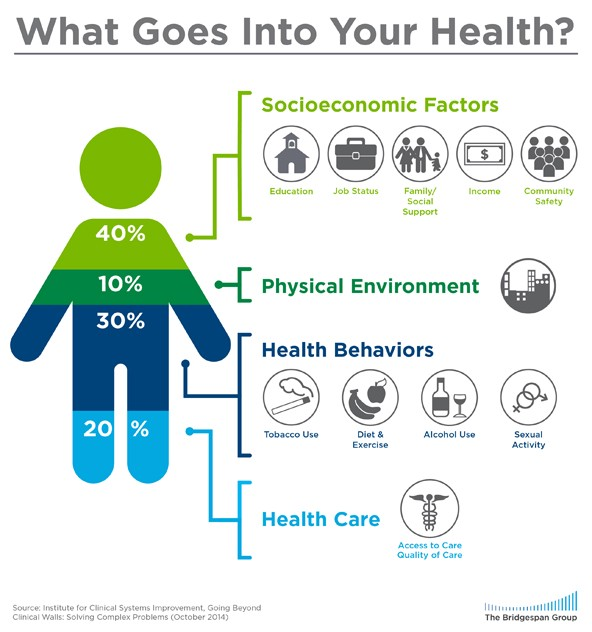 Definition: A strategic framework to improve the outcomes of a defined group of people and informs a model of care for addressing individuals’ comprehensive health needs. 

People: Race & ethnicity, age, gender, gender identity, disease or condition, and genetics. 
Factors that contribute to health: Environmental, geography, income, employment, safety, education, etc.
3
What is population health?
Interventions: Clinical, behavioral, social, educational, legislative, systematic or environmental. 

Outcomes: health (equity, morbidity, mortality), experience, wellbeing, quality of life
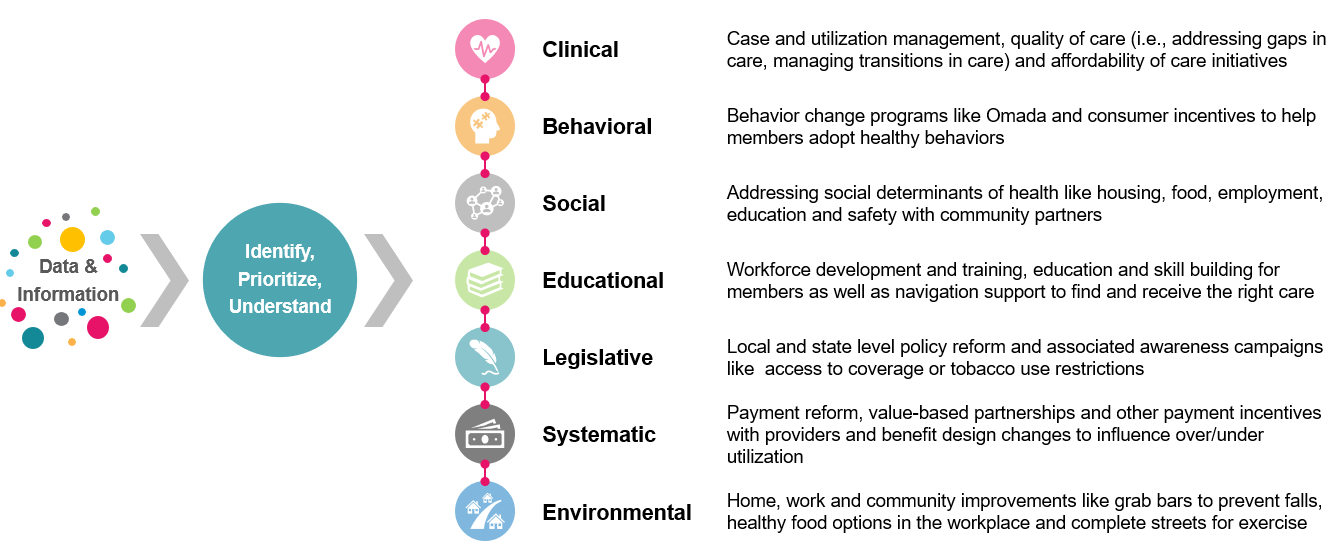 4
The continuum of health
To increase our impact in supporting consumer health and cost sustainability, we focus and connect the efforts from upstream to downstream.
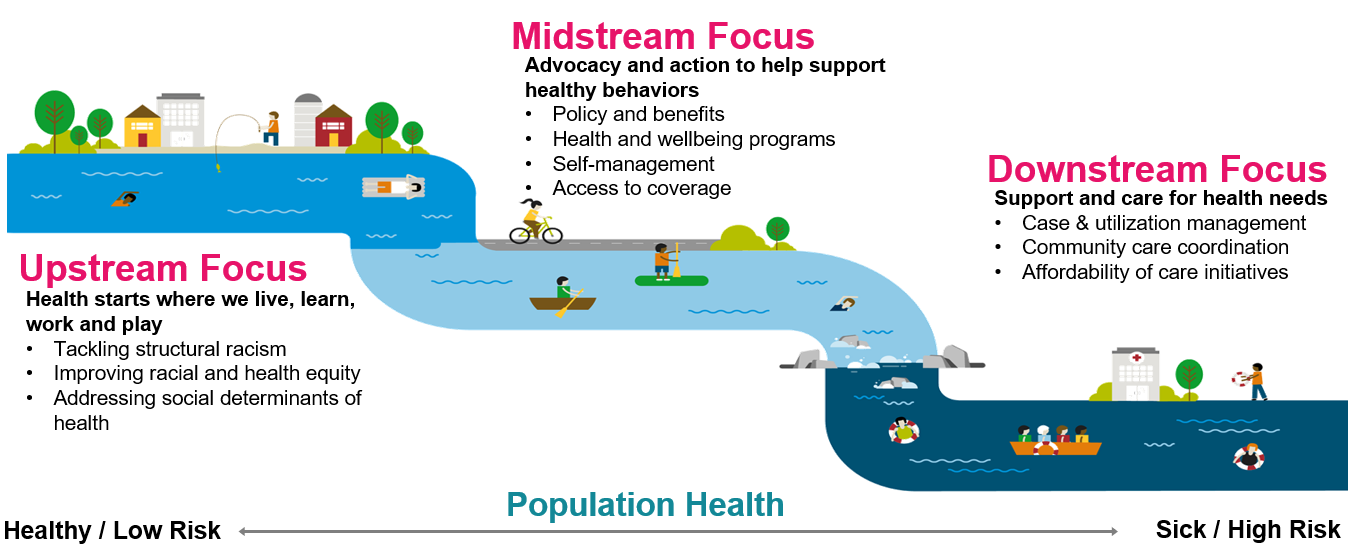 5
PHM Strategy: integrating data to inform intervention
Our Population Health design process follows a continuous improvement cycle to determine root causes and engage stakeholders in the design of interventions and actions. This process best positions our interventions to meet the needs of our members and ultimately be successful in maintaining and improving health, well-being, and quality of life.
Population Assessment
Chronic condition management
Growing Food Insecurity
Ongoing 2x/ week check-ins
Identify issues early
Adapt as we learn
Developed Logic Model based in clinical research evidence
Research Opportunity
Design Intervention
Nutritional intervention for seniors
Incorporated real-world learnings from other programs
Example Healthy Food Program
Scalable process = Cross-organizational collaboration to identify future opportunities
Clinical Expert Reviews
Cross Functional Team
Member Feedback
Multiple iterations
Identify the Problem
Identify Success Metrics
Implement
6
Examples of current Population Health Interventions in Flight
7